大阪府気候変動対策の推進に関する条例の改正案（建築物省エネ法の改正　≪R7.4施行≫　）
資料３-1
建築物省エネ法第10・11条
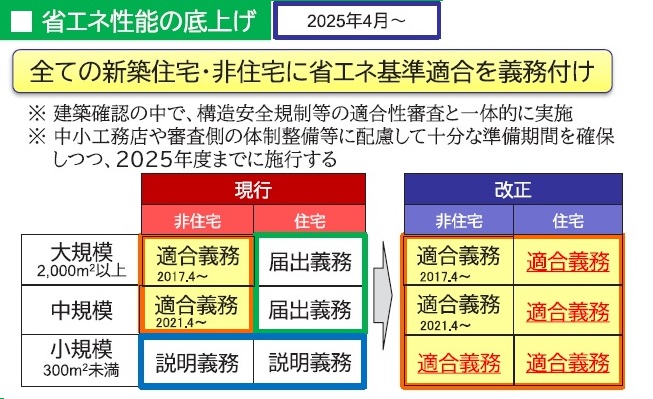 建築物省エネ法第6条第3項
　建築士は、建築物の建築又は修繕等に係る設計を行うときは、国土交通省令で定めるところにより、
　当該設計の委託をした建築主に対し、当該設計に係る建築物のエネルギー消費性能その他建築物の
　エネルギー消費性能の向上に資する事項について説明するよう努めなければならない。
大阪府気候変動対策の推進に関する条例の建築物に関する規制について、重複する内容の削除が必要
大阪府気候変動対策の推進に関する条例の改正案（法と条例の規制範囲について）
現行（～R7.3）
大阪府気候変動対策の推進に関する条例の改正案（法と条例の規制範囲について）
改正後（R7.4～）
緩和措置の制度自体が削除